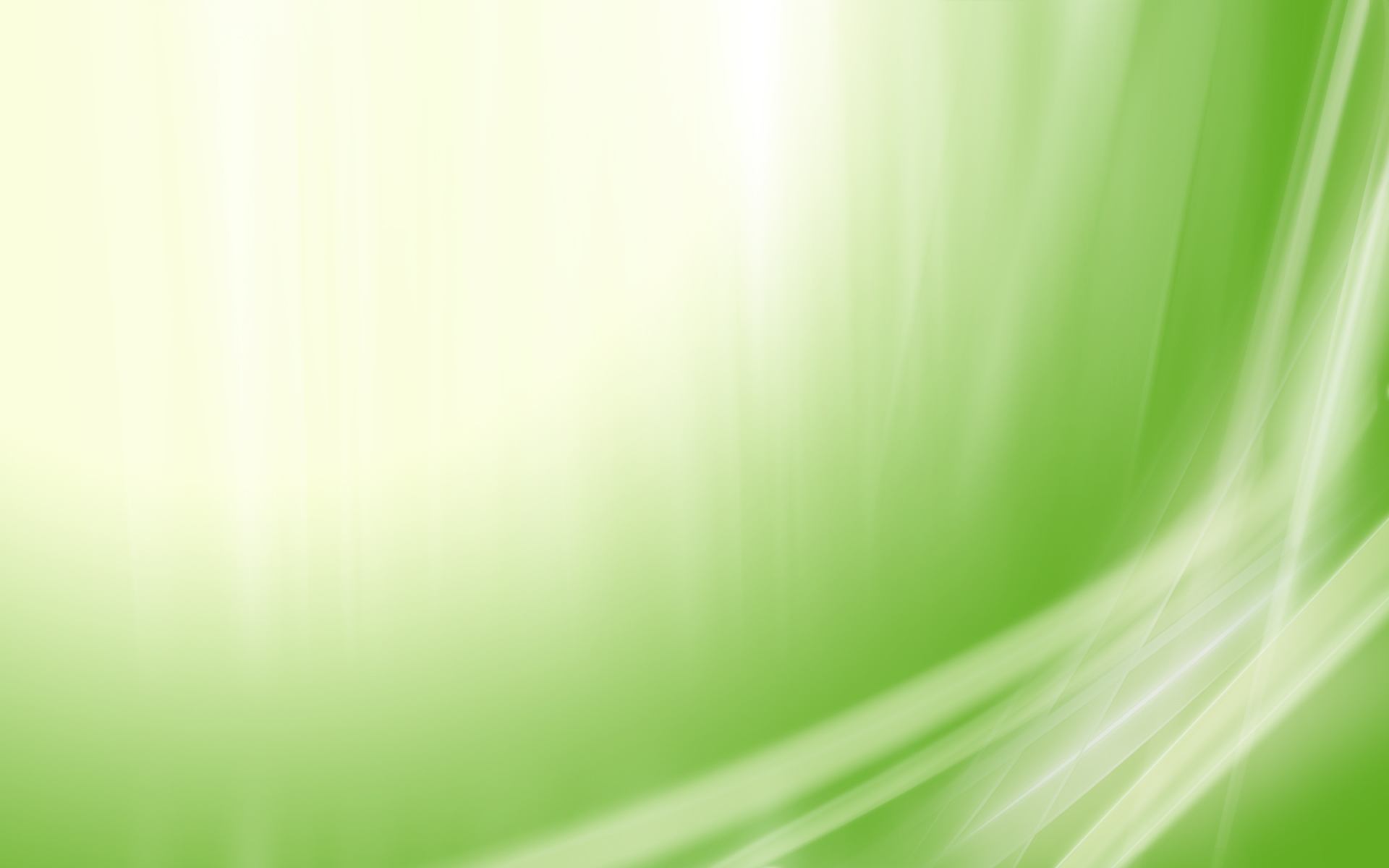 Формирование успешной готовности 
к школе  у  дошкольников




                              Подготовила учитель-логопед Рахманова Е.С.

                                               Москва, апрель 2018 года
Государственное бюджетное общеобразовательное учреждение инженерно-техническая школа города Москвы имени дважды героя Советского Союза П.Р.Поповича
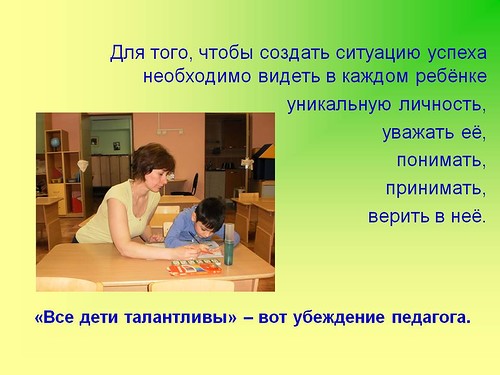 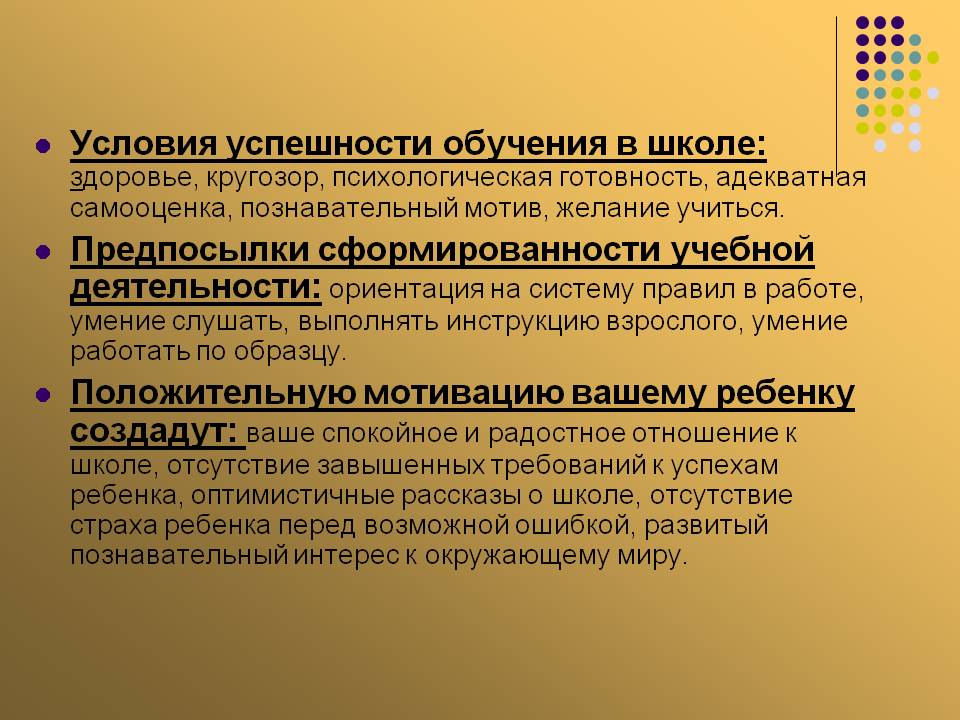 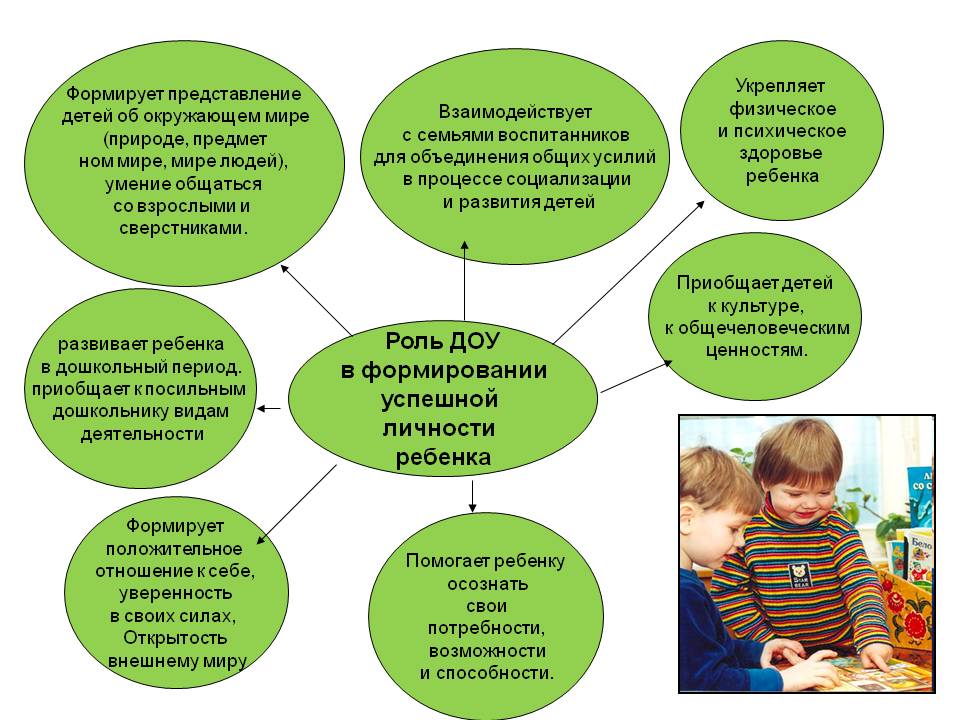 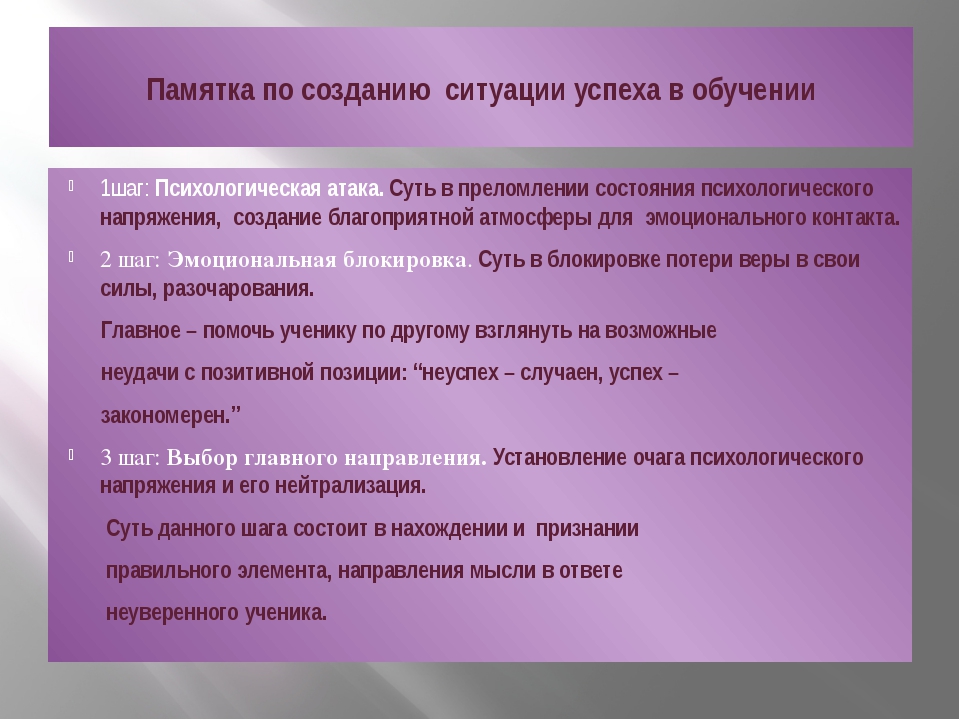 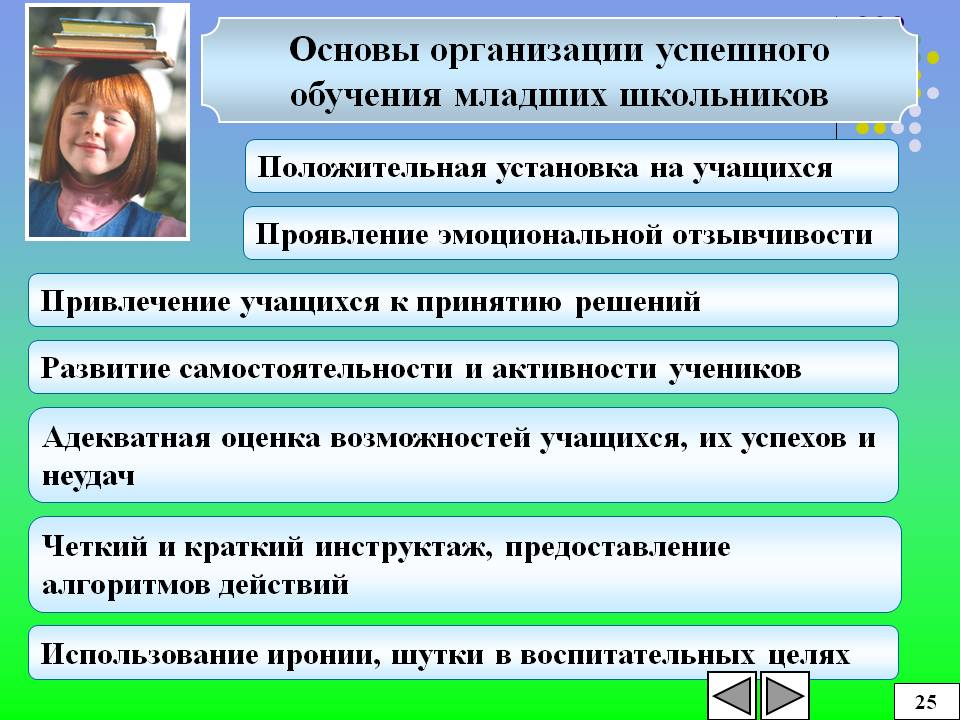 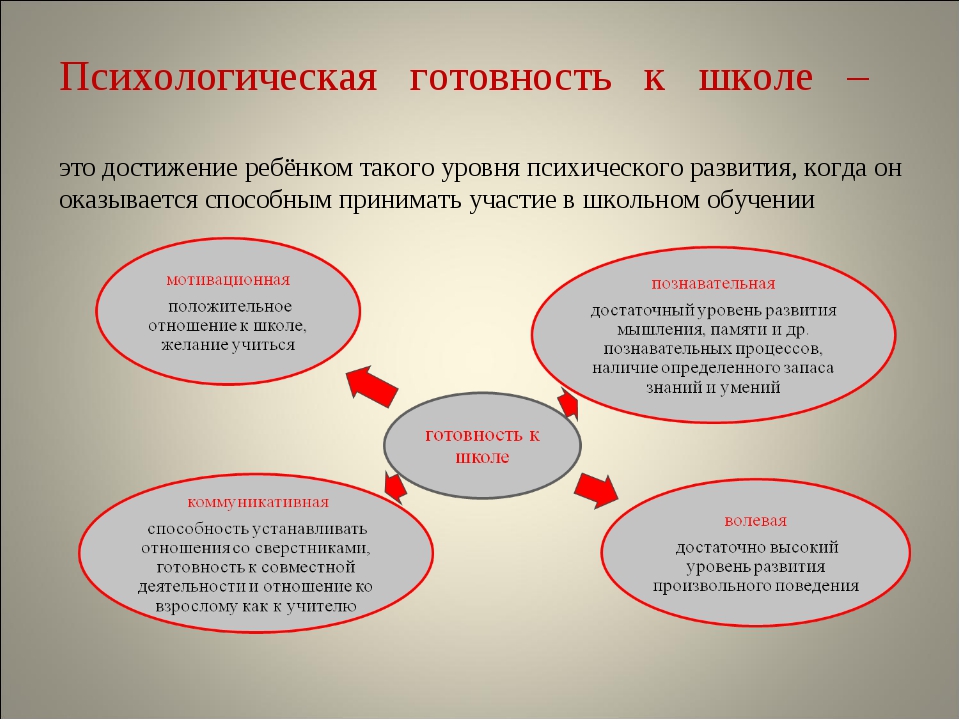 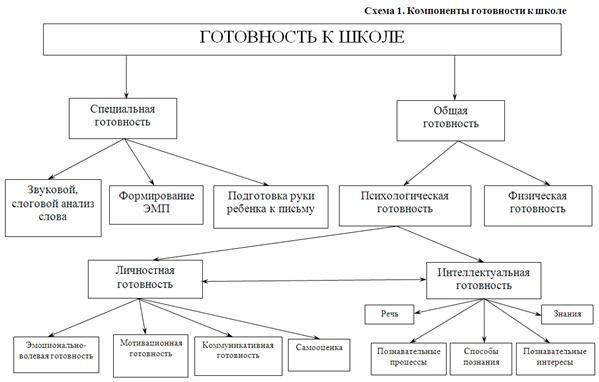 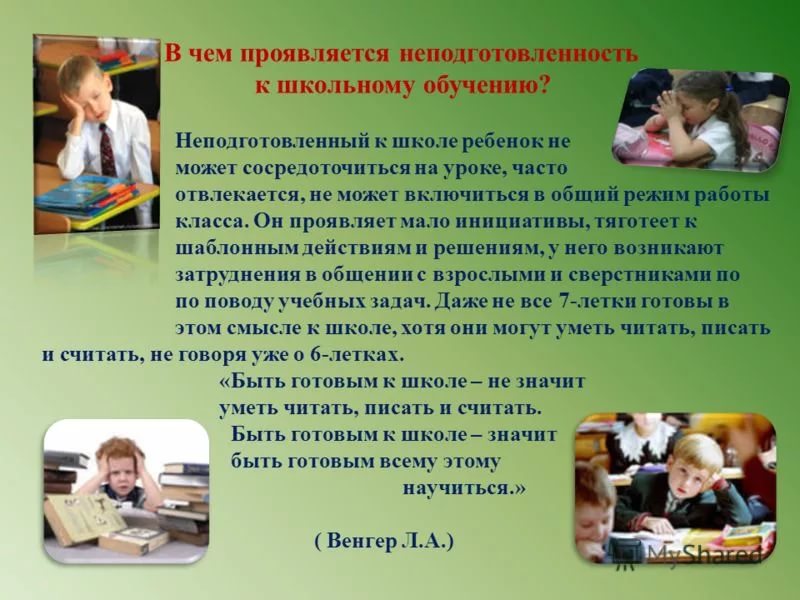 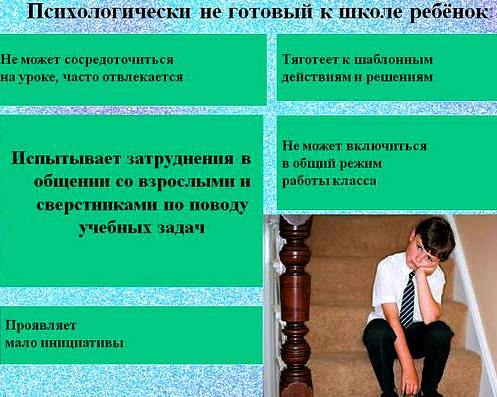 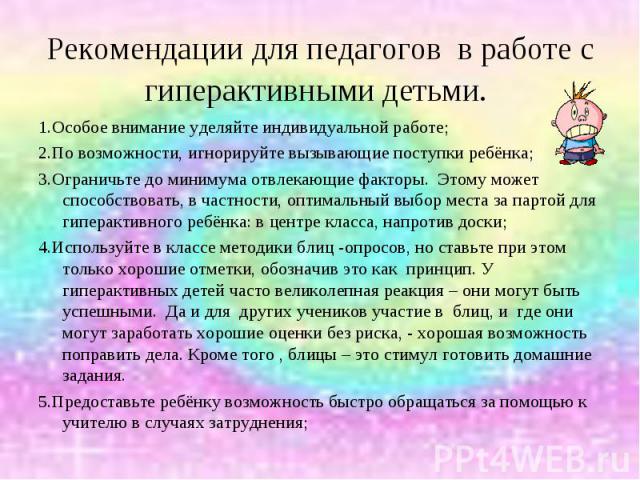 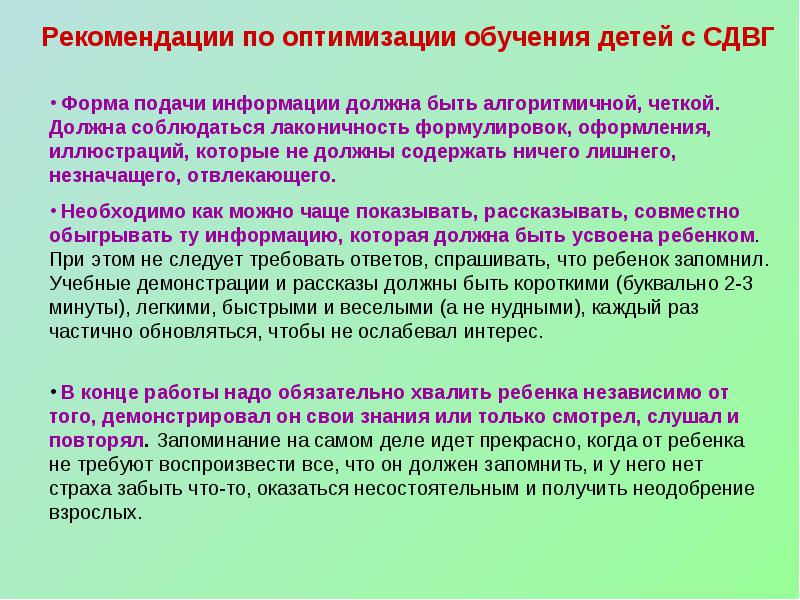 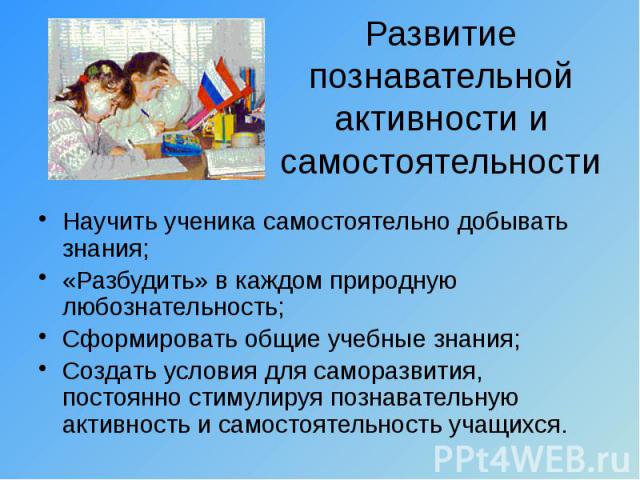 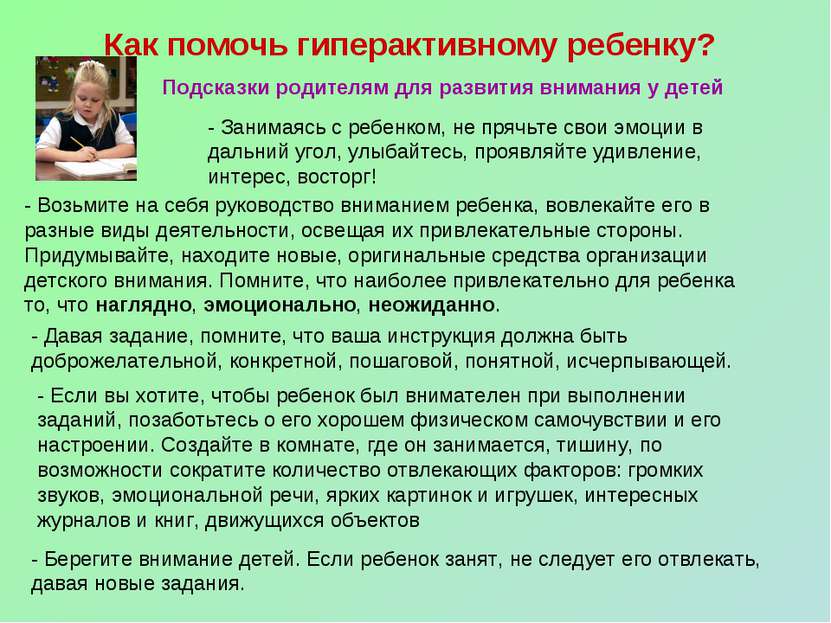 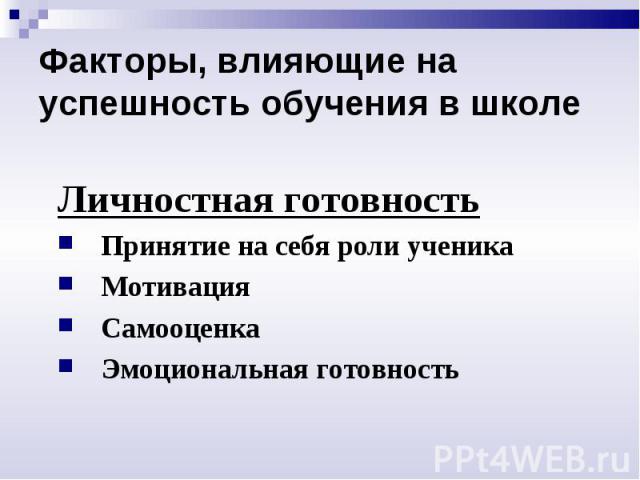